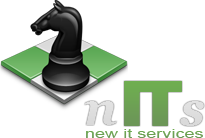 Exposé EIAH
EIAH – Université de Picardie Jules Verne
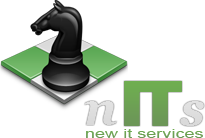 Titre Diapo
Contenu
Titre Exposé
2